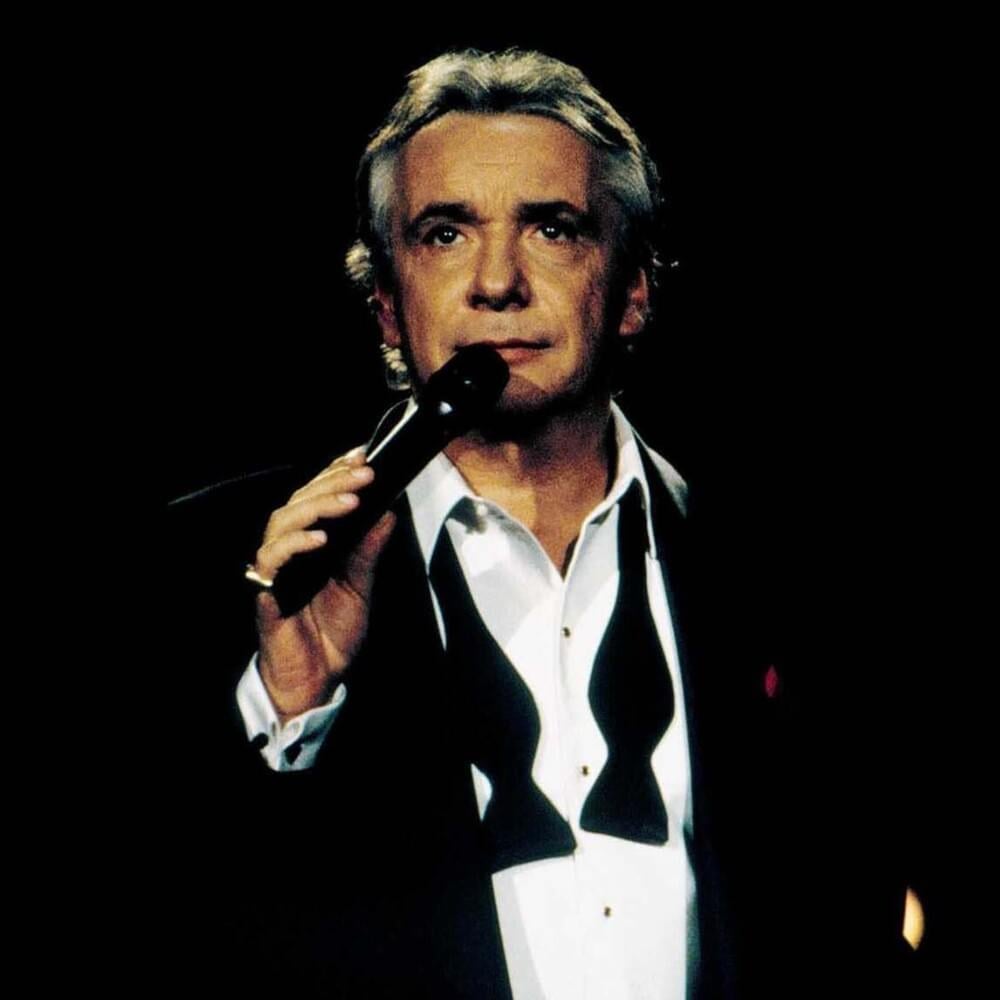 Les lacs du Connemara
Lotte Terrones
Info
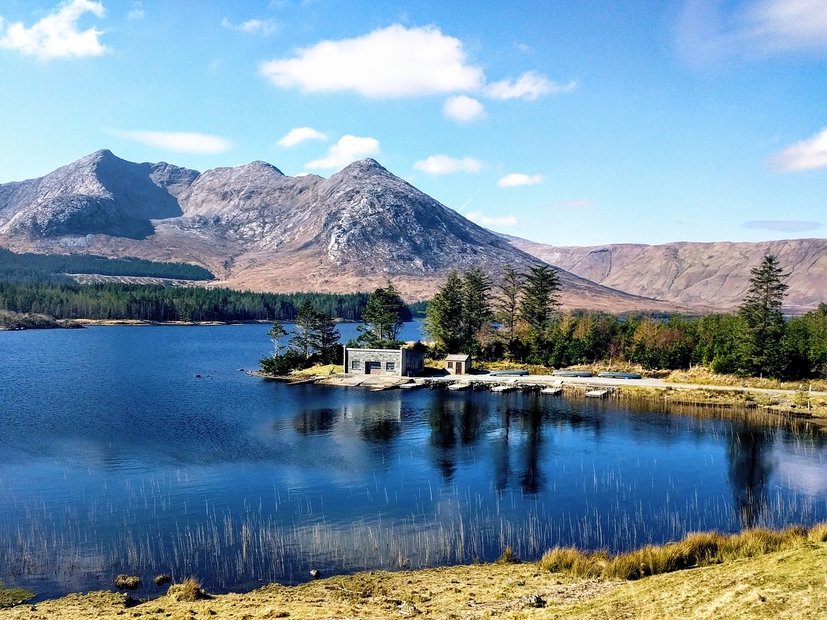 Hitsingle Michel Sardou
Décembre 1981
Onzième album
Pierre Delanoë: le texte
Jacques Revaux: la musique
Première place!
La chanson
Région Irlandaise du Connemara
La nature sauvage et les legendes
Oliver Cromwell, …
Noms de famille typiquement
La chanson
2 min un morceau instumental
L’orchestre symphonique de Londres
Construction inhabituelle
Agite un mouchoir
Covers
Willy Sommers: ‘Vogelvrij’
Le chanteur
Le chanteur

Paris en 1947
Chanteur, chansonnier, acteur
Parents: célèbres
Chansons: la vie et l’amour
Autres chansons: inspiration politique
500 chansons
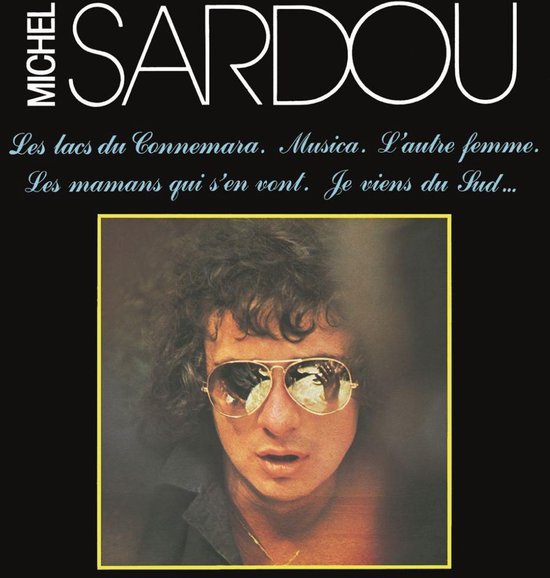 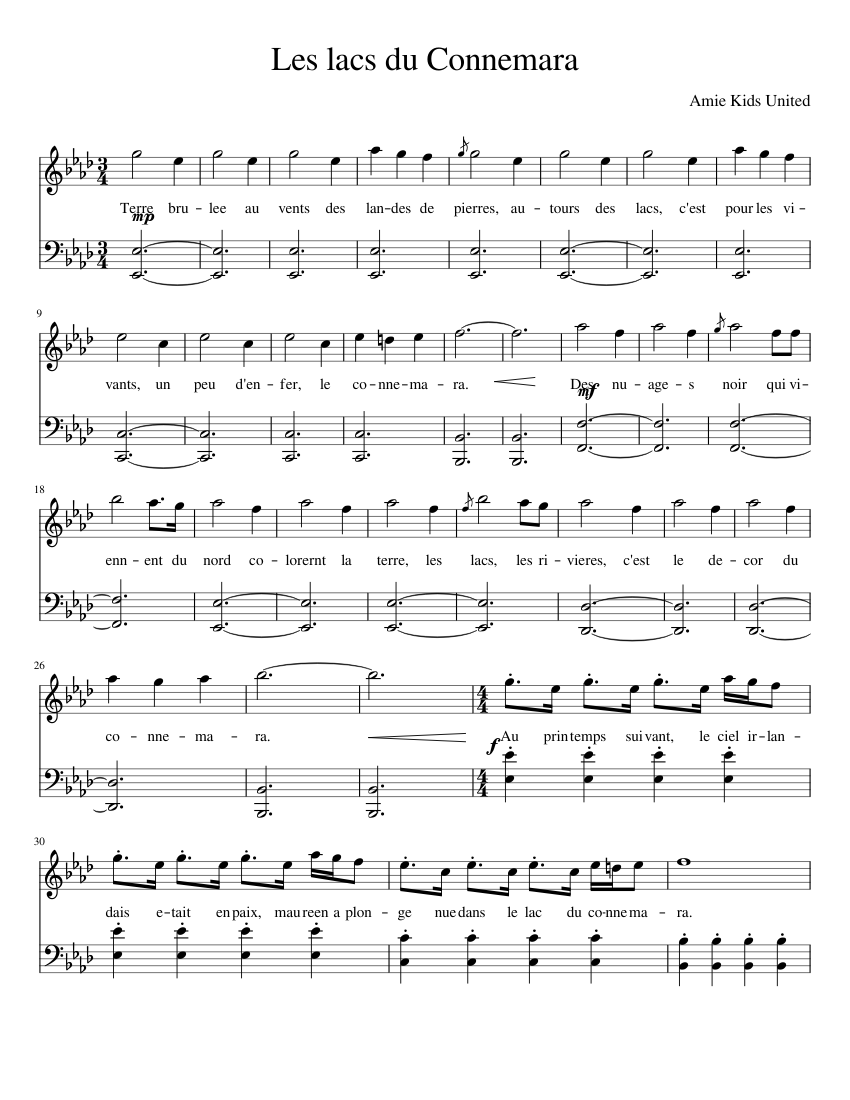 Mots difficiles
La paix de l’âme:

Gemoedsrust, vrede van de ziel
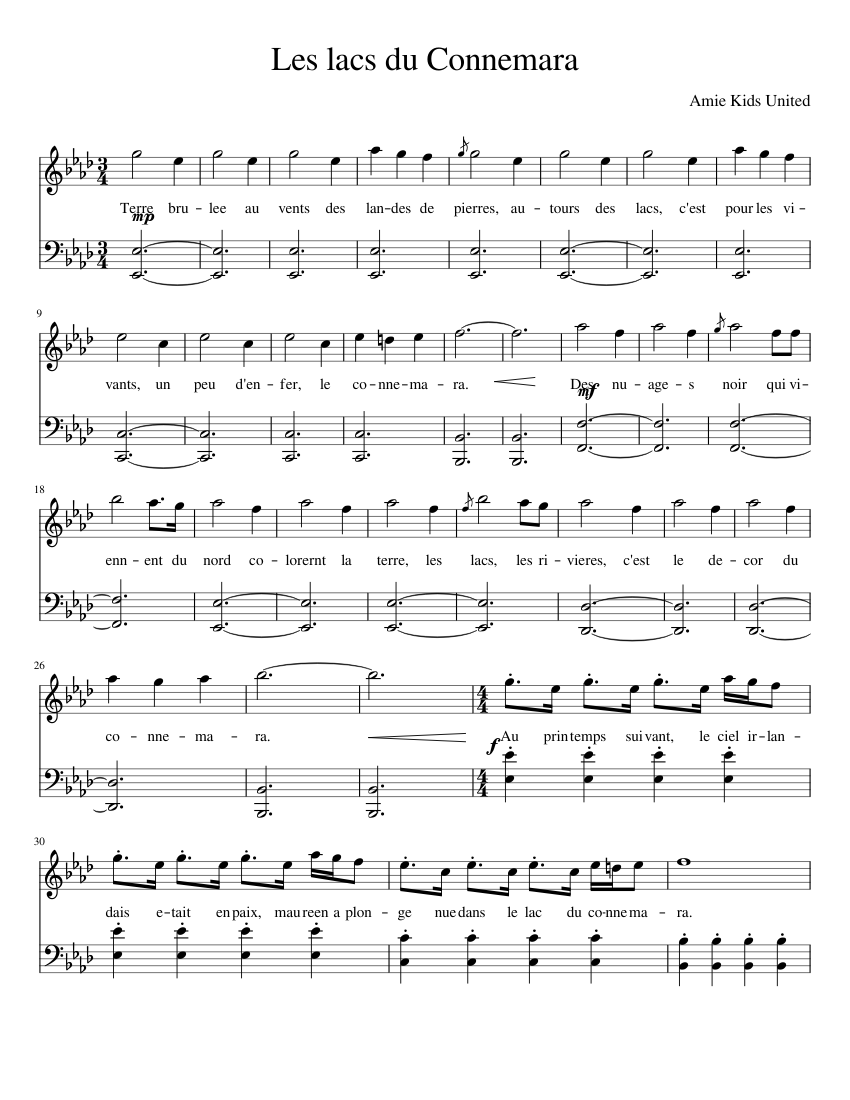 Mots difficiles
Un gout de meilleur:

een voorproefje van het beste
Opinion
1
2
Un rythme inhabituel
Un chanson à chanter
Sources
1
2
Wikipedia
LyricFind
Link Video
https://www.youtube.com/watch?v=bpEmjxobvbY
Link kahoot
https://create.kahoot.it/share/les-lacs-du-connemara/9d1ee8bd-5d61-4e82-b387-0bd3a53a247e